how can i encourage affordable housing for my community?
Tim Dolan, Senior Commercial Loan Officer 
Alliance Summit, September 15, 2021
about chfa
financing the places where_   people live and work®
CHFA was established in 1973 by the Colorado General Assembly.
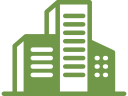 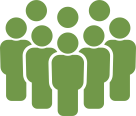 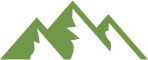 CHFA received authority to use bond proceeds for economic development activities in 1982.
Approximately $25B has been raised and invested in Colorado to date.
CHFA is not a state agency and does not receive and direct appropriations.
Board of Directors: 11 Members
As of December 31, 2020
mission
We strengthen Colorado by 
investing in affordable housing and community development.
vision
Everyone in Colorado will have the opportunity for housing stability and economic prosperity.
chfa’s impact in communities
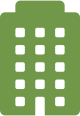 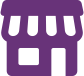 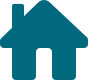 Homeownership
Rental Housing
Business Lending
Single family (SF)mortgage loans
Down payment assistance
Homebuyer education
Multifamily (MF) finance
Housing Credits
Small business lending
Capital-access programs
chfa’s work since 1973
$21.5B
$2.7B
in multifamily loan production, with 970 developments consisting of 73,769 units created or preserved
in home finance production with 132,043 customers served with homeownership programs
71,525
$1.4B
affordable rental housing units supported by housing credits, totaling $562.1M
invested in business lending serving 7,200 businesses and directly supporting 77,745 jobs
Data as of December 31, 2020. Silvercliffs, CHFA rental housing customer, Silver Cliff, Colorado
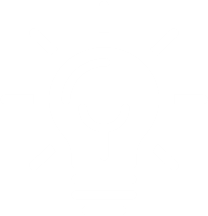 innovation project background
How might CHFA assist with creating housing opportunities for individuals with autism and intellectual and developmental disabilities who could live independently but do not?
problem frame
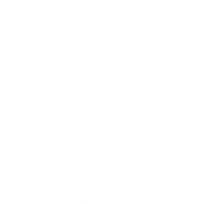 Equity: 
Creating systems where everyone can thrive. 
People don’t get the same things, they get what they need.
alignment with chfa’s work
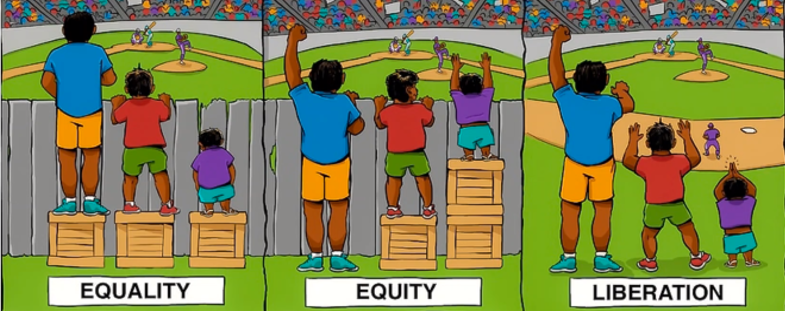 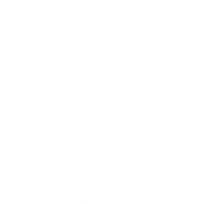 Illustration Source: Dr. Nita Mosby Tyler
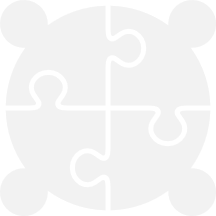 discovery
13 interviews with ND housing and advocacy organizations
Researched existing and under-development example communities
research conducted
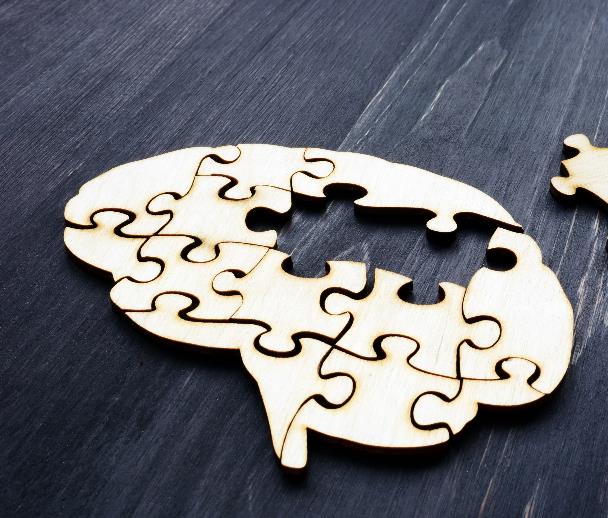 In-depth review of existing literature and data surrounding this issue
86 responses to our voice of customer survey
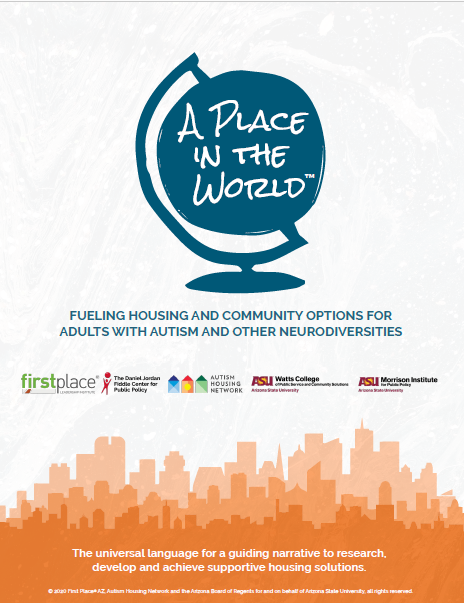 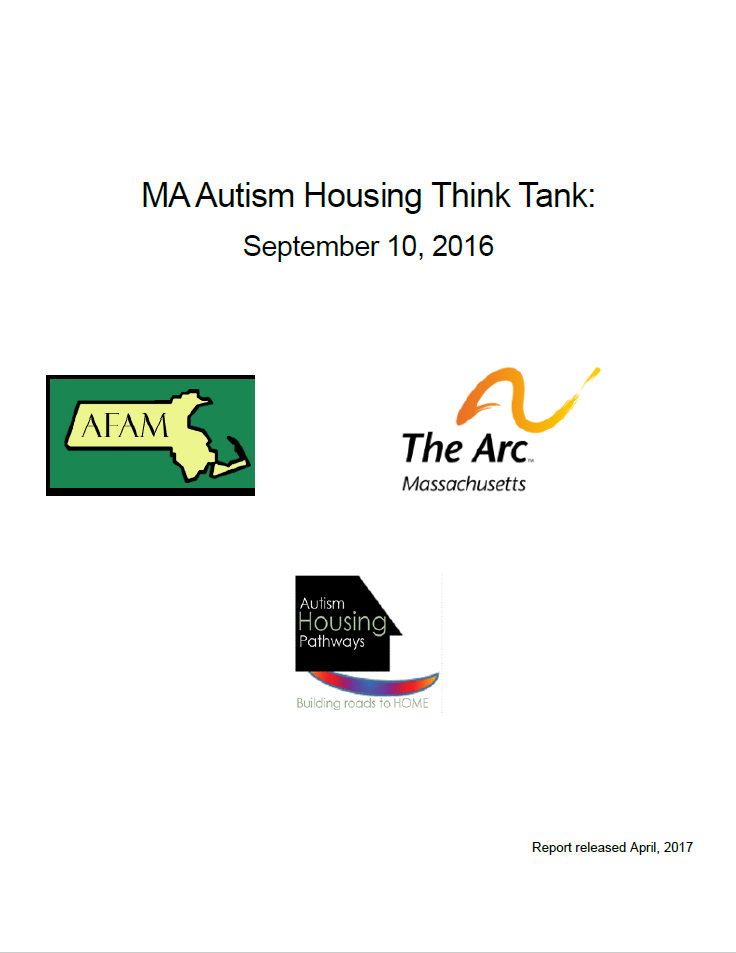 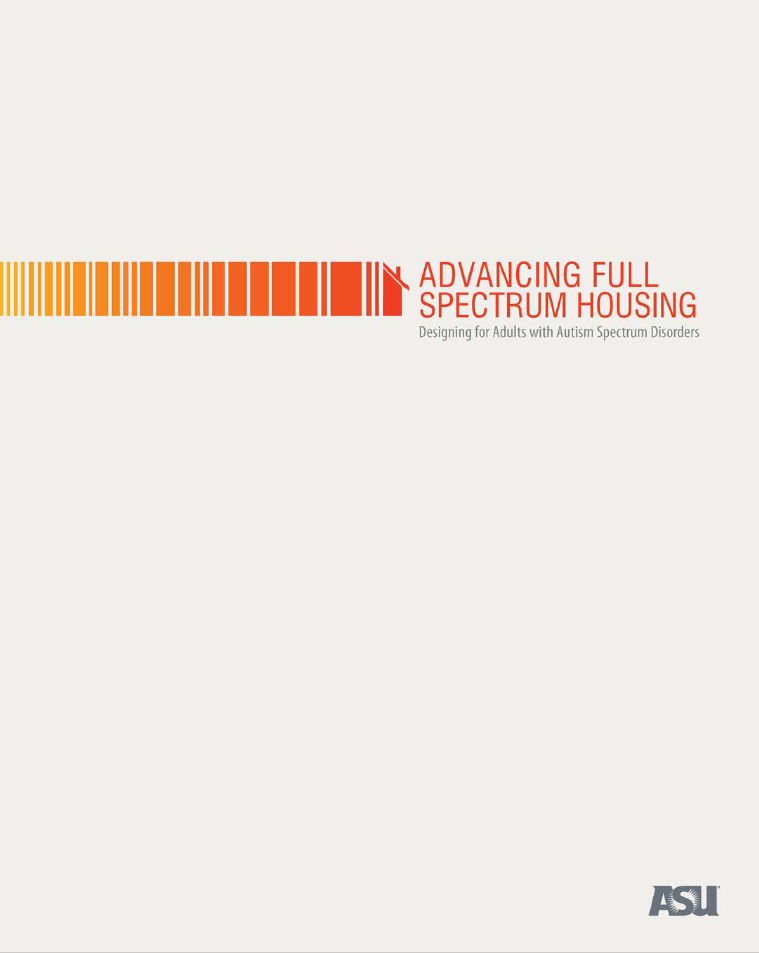 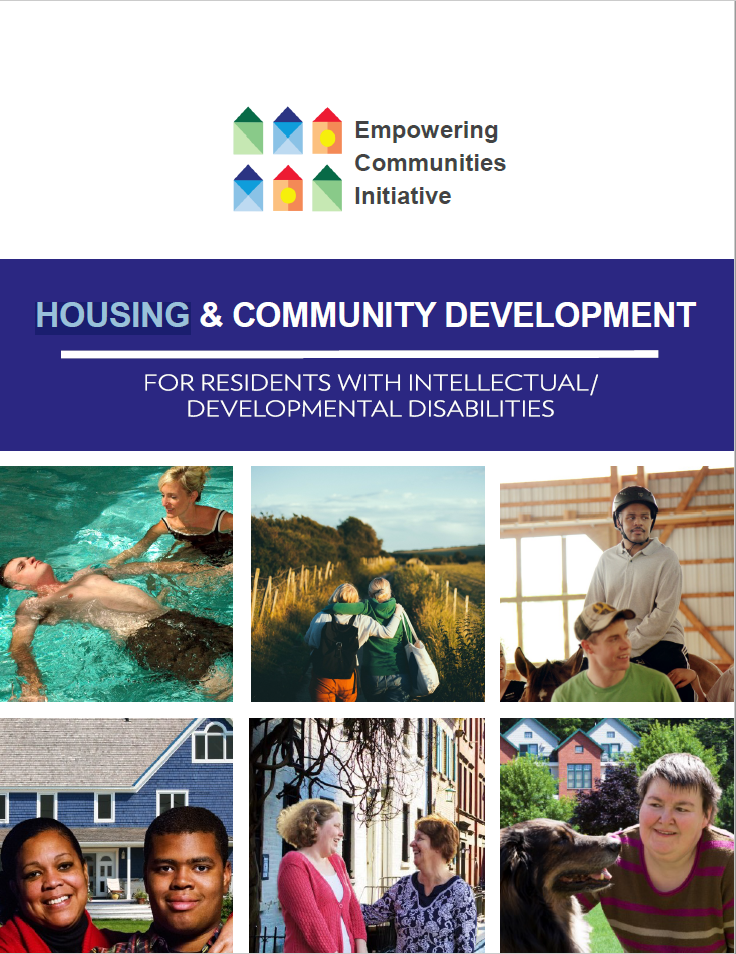 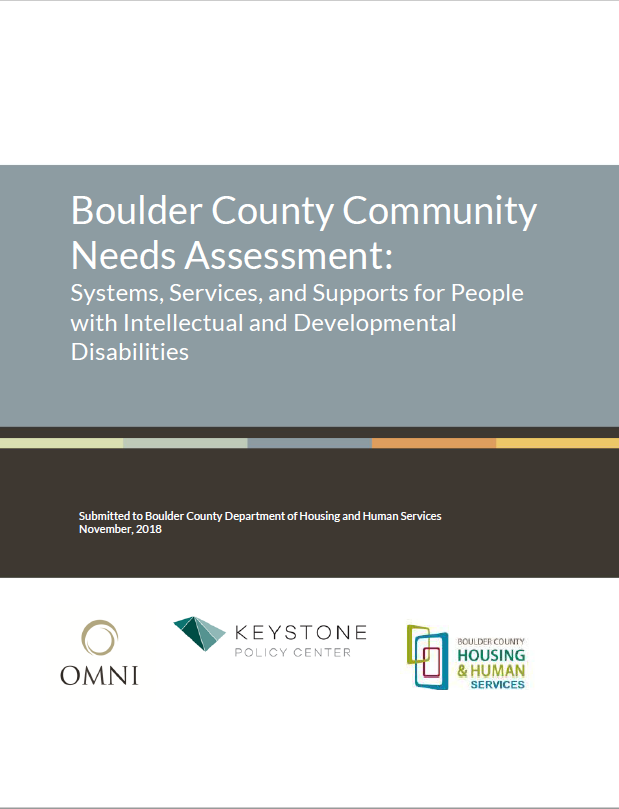 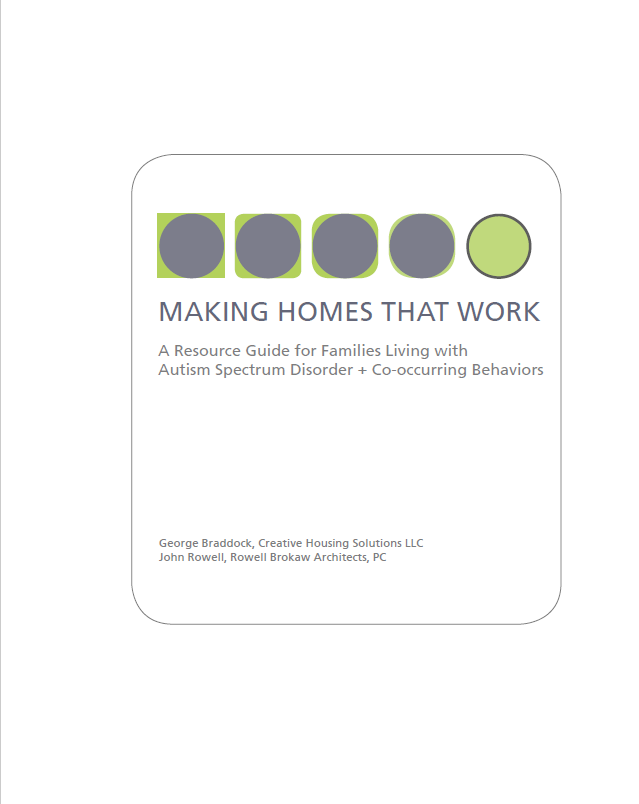 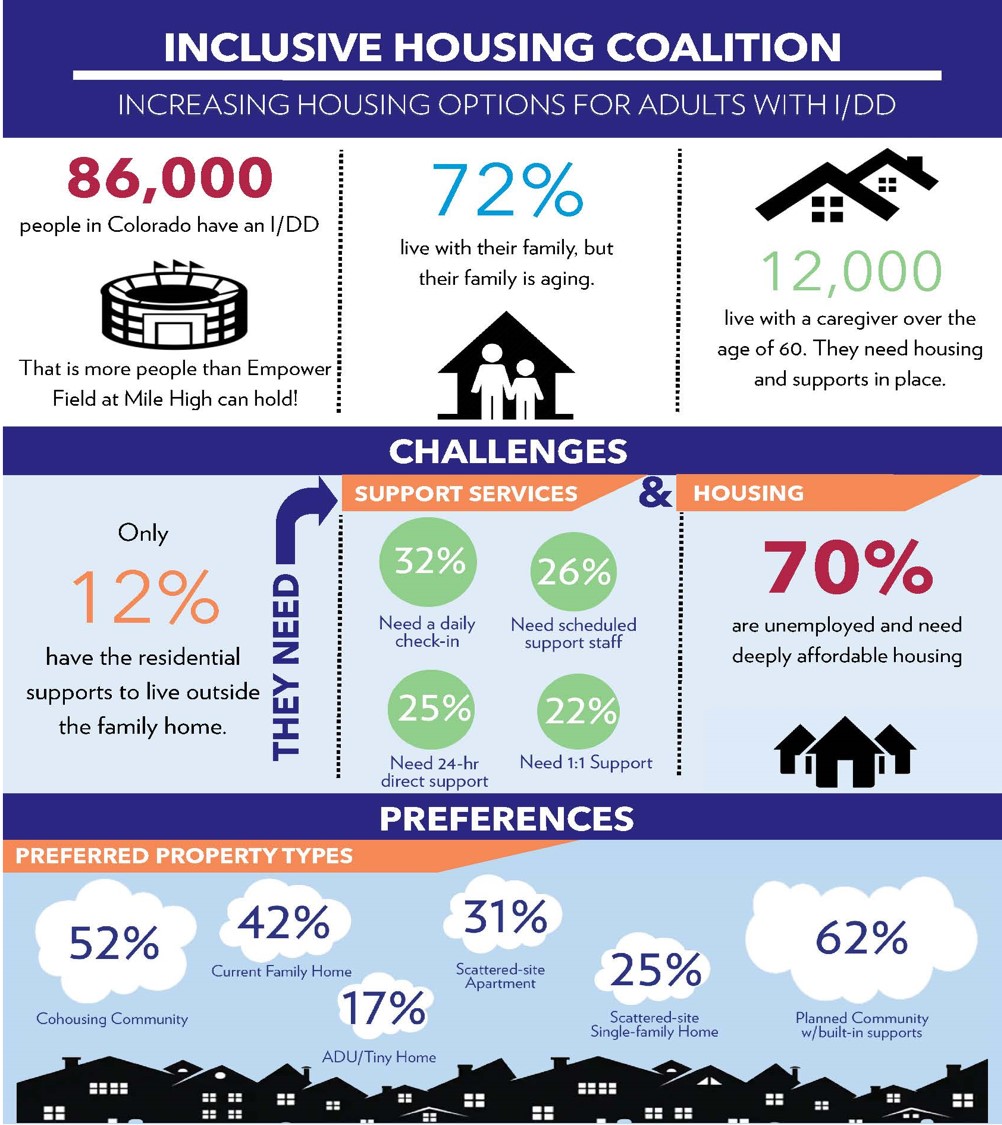 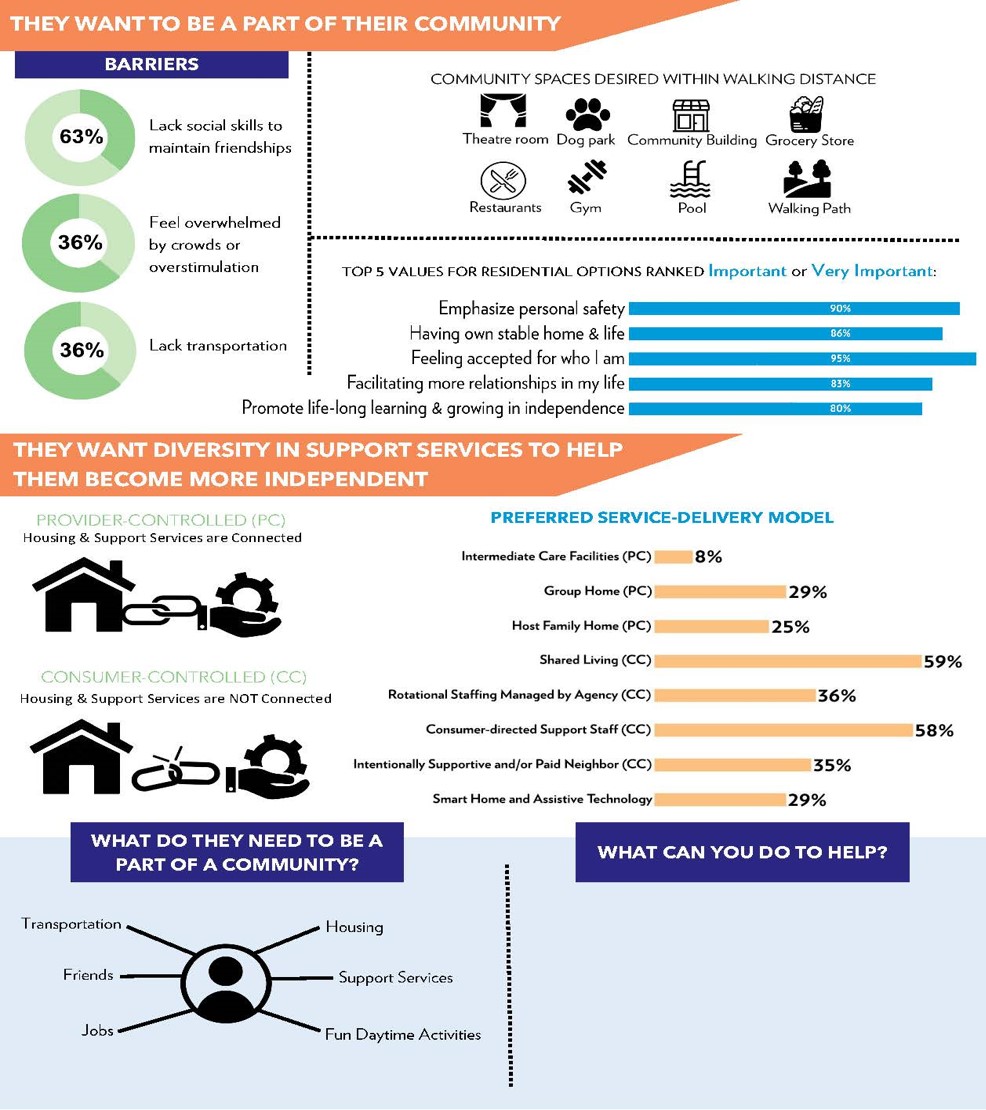 summary of discovery phase findings
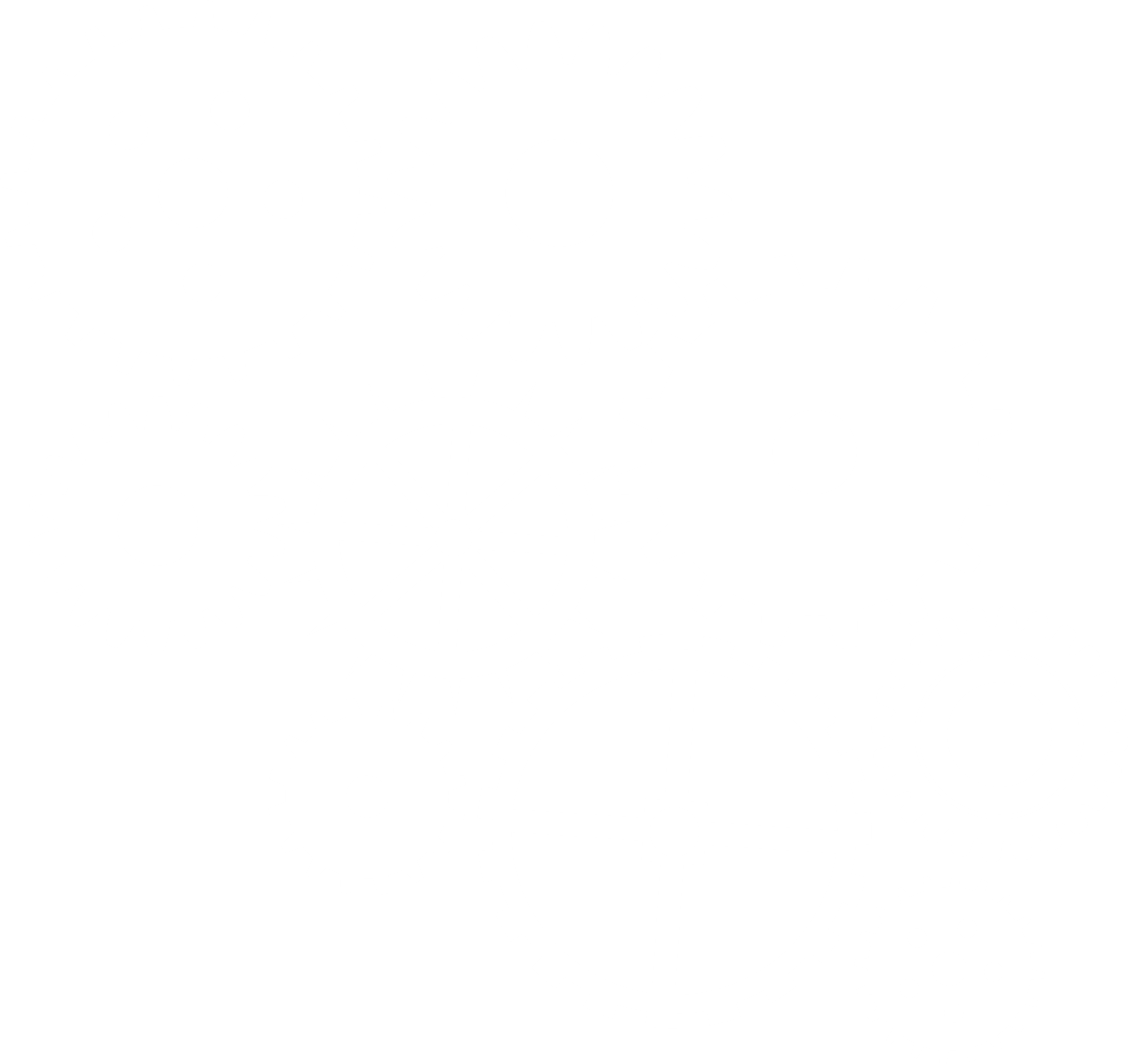 ideation
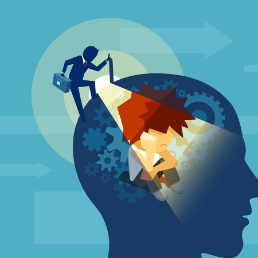 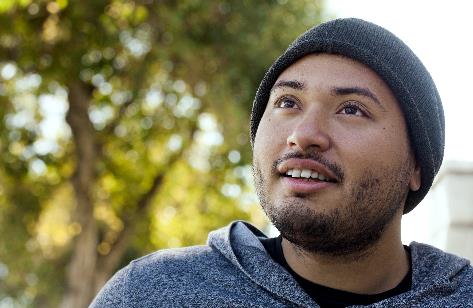 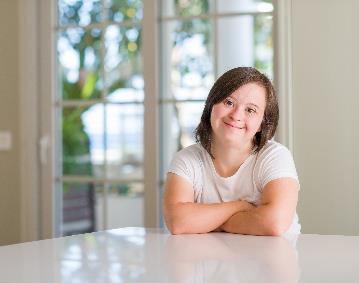 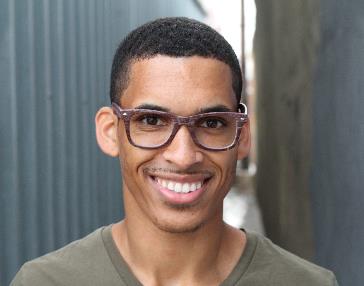 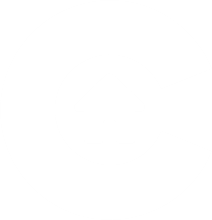 develop
housing continuum
[Speaker Notes: Family of Four in Denver:  single family ranges from $62,250 to $85,000;   multifamily ranges from $47,500 and below (30% = $24,000)
100% AMI = $77,800
115% AMI = $85, 000
80% AMI   = $62,250
60%  AMI =  $47,580
30 % AMI =  $24,000


Family of Four in Mesa County:  single family ranges from $49,600 to $71, 300;   multifamily ranges from $39,120 and below (30% = $19,600)
100% AMI = $62,000
115% AMI = $71, 300
80% AMI   = $49,600
60%  AMI =  $39,120
30 % AMI =  $19,560]
[Speaker Notes: Tim speaking

Design notes: label design as architectural design]
housing continuum
types of neuroinclusive housing in progress
Affordable Tax Credit Multi Family – 30 Pearl, Boulder 
Non-Tax Credit Multifamily – Trailhead Communities, Littleton
Small Housing Innovation Project
CHFA Home Finance - Access
taking action
The following slides discuss how CHFA will support future activities surrounding neurodiverse housing
focus and expand on currently available resources
Neurodiverse Developer Tool Kit and Guide Supplement
Home Ownershipe
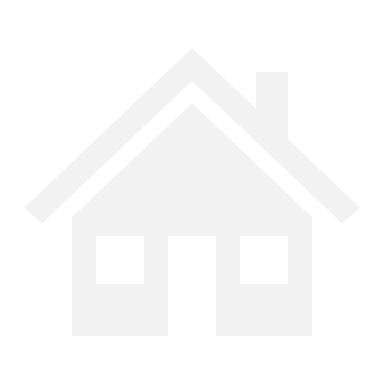 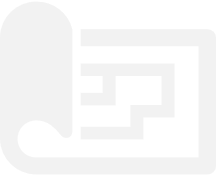 Affordable Rental Housingy
Training
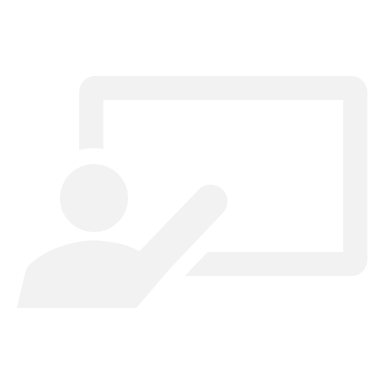 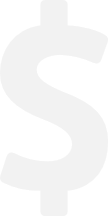 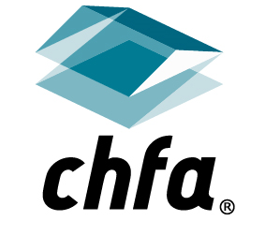 Research Collaboration
Community Engagement
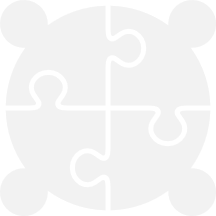 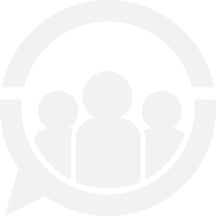 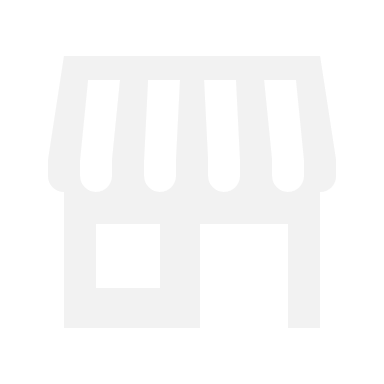 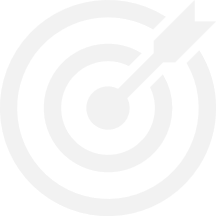 Targeted Fund
Economic Development
expanding our horizons
Funding for Small Housing Loans and Related Uses
Include Staff in the Effort
Catalyze Development of Neurodiverse Communities with Partners
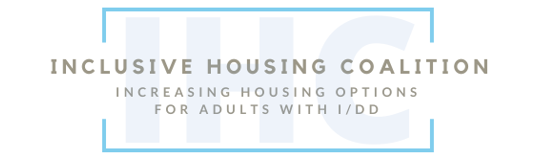 IHC Vision 
Colorado residents with I/DD have affordable residential opportunities that enable them to be an integral part of their neighborhood and greater community.
 
IHC Mission 
Address the unique affordable housing crisis experienced by people with I/DD by generating awareness and influencing partnerships towards building diverse opportunities in Colorado.